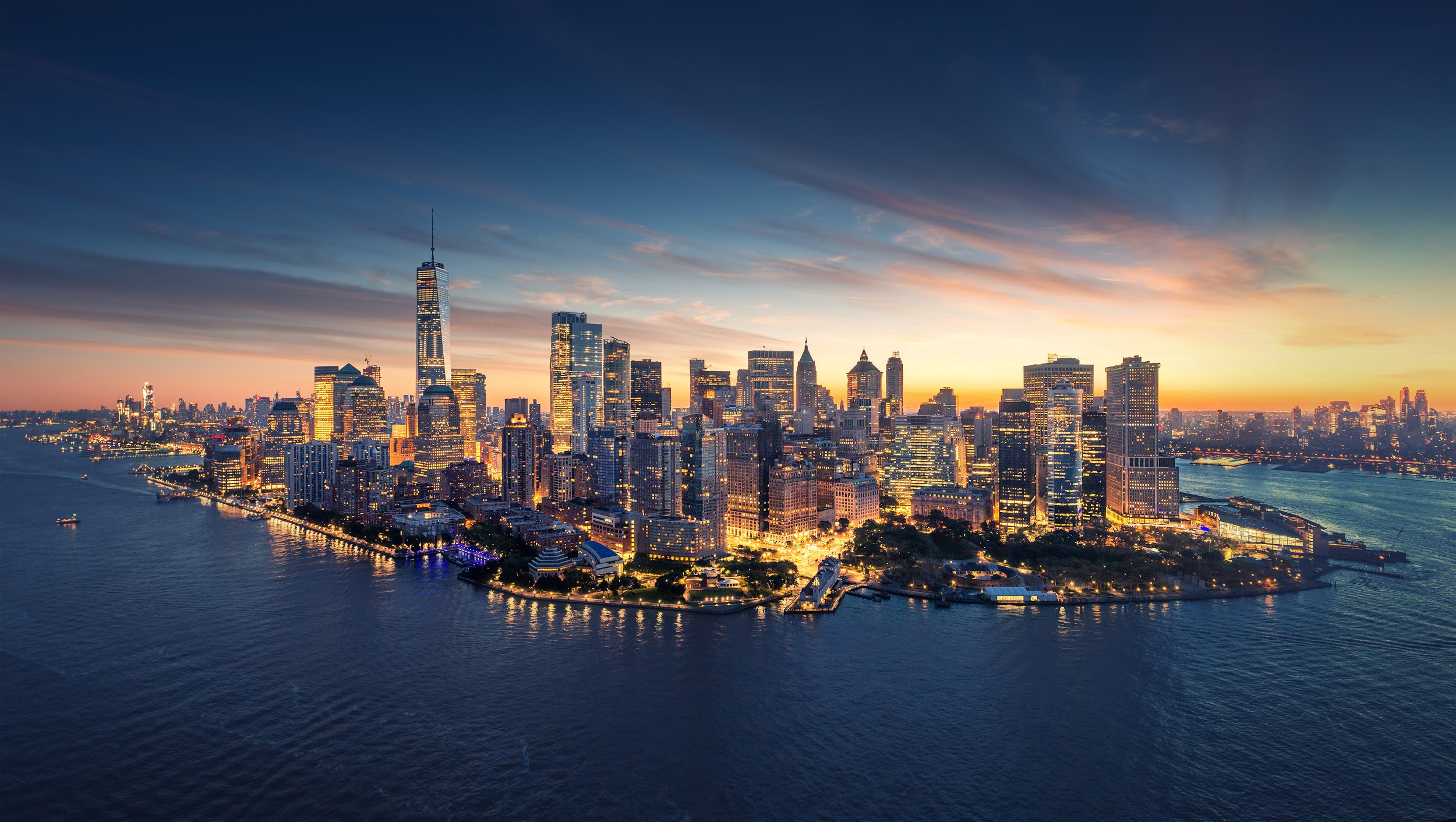 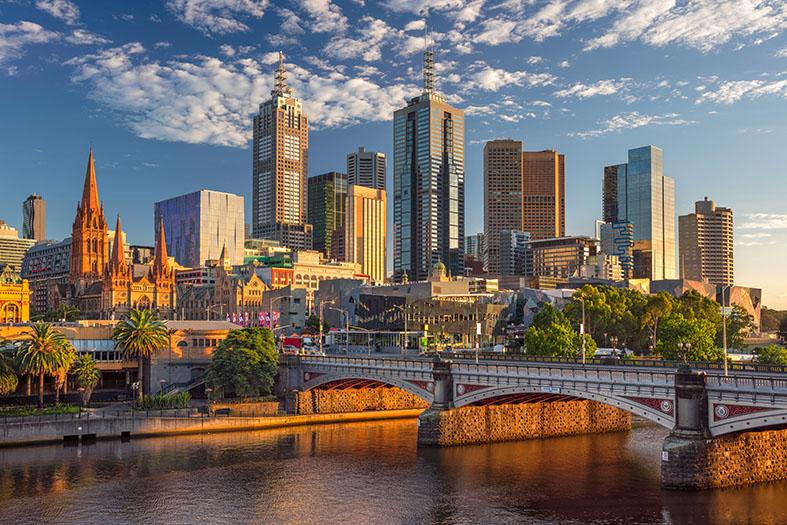 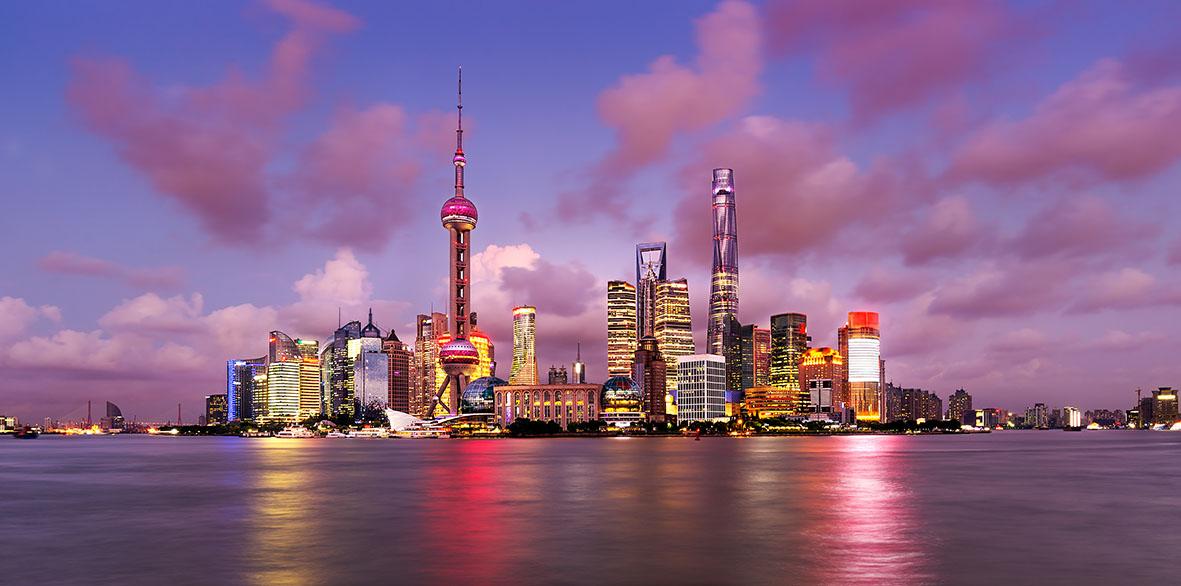 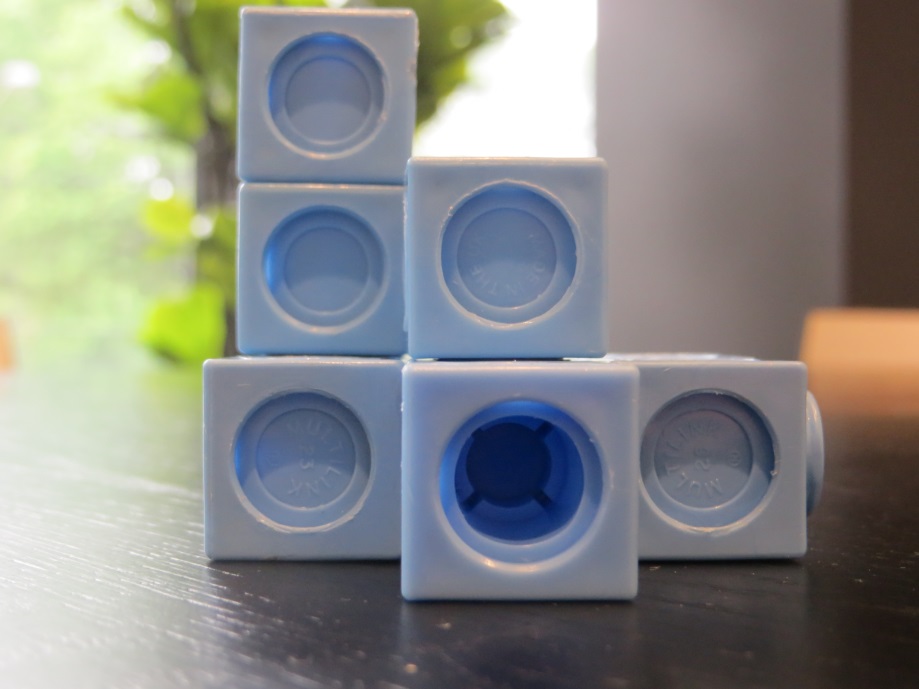 Front
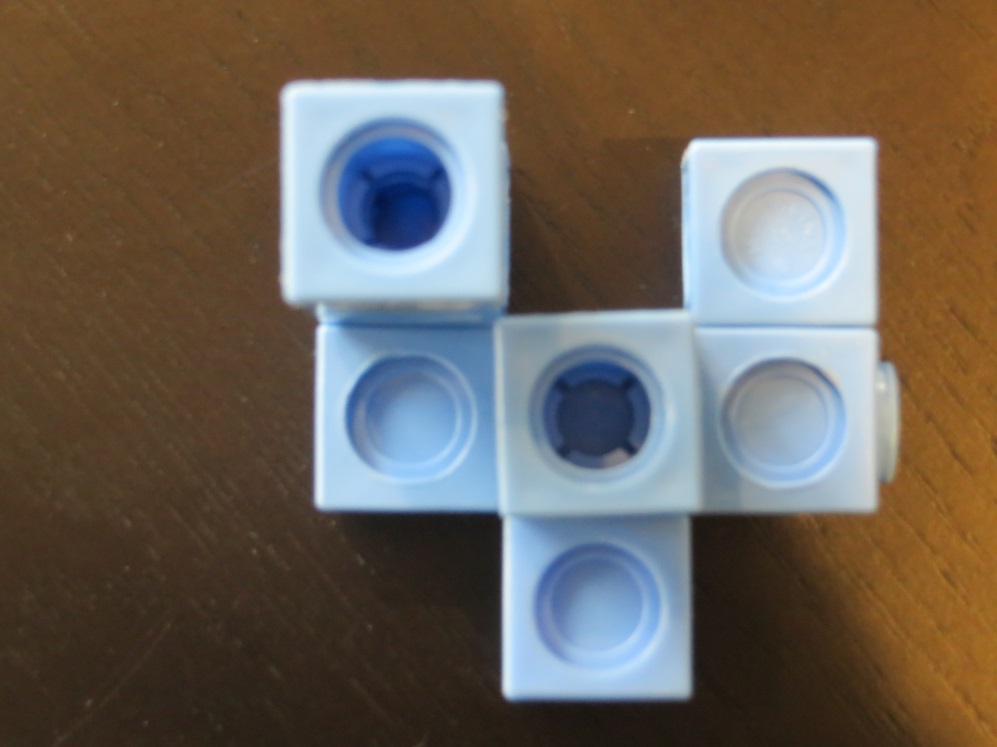 Top
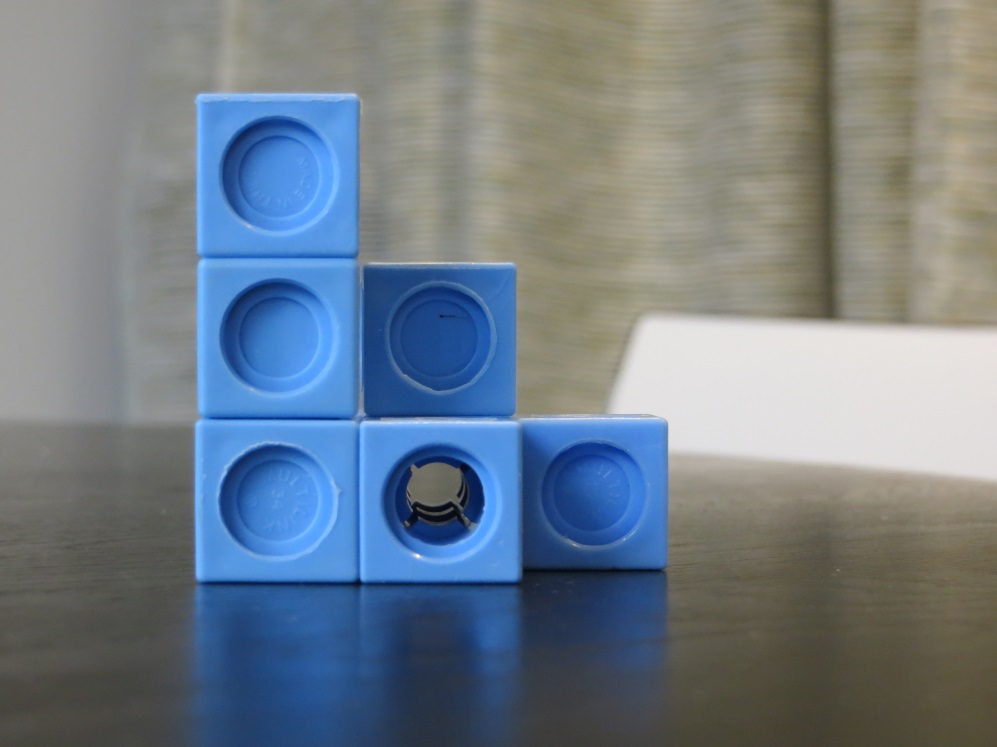 Left Side
Top
Front
Left
Top View
Front View
Right View
Can you build this using exactly 12 cubes?
Make your own building and draw the plans.
Say the number of cubes you need to make it.